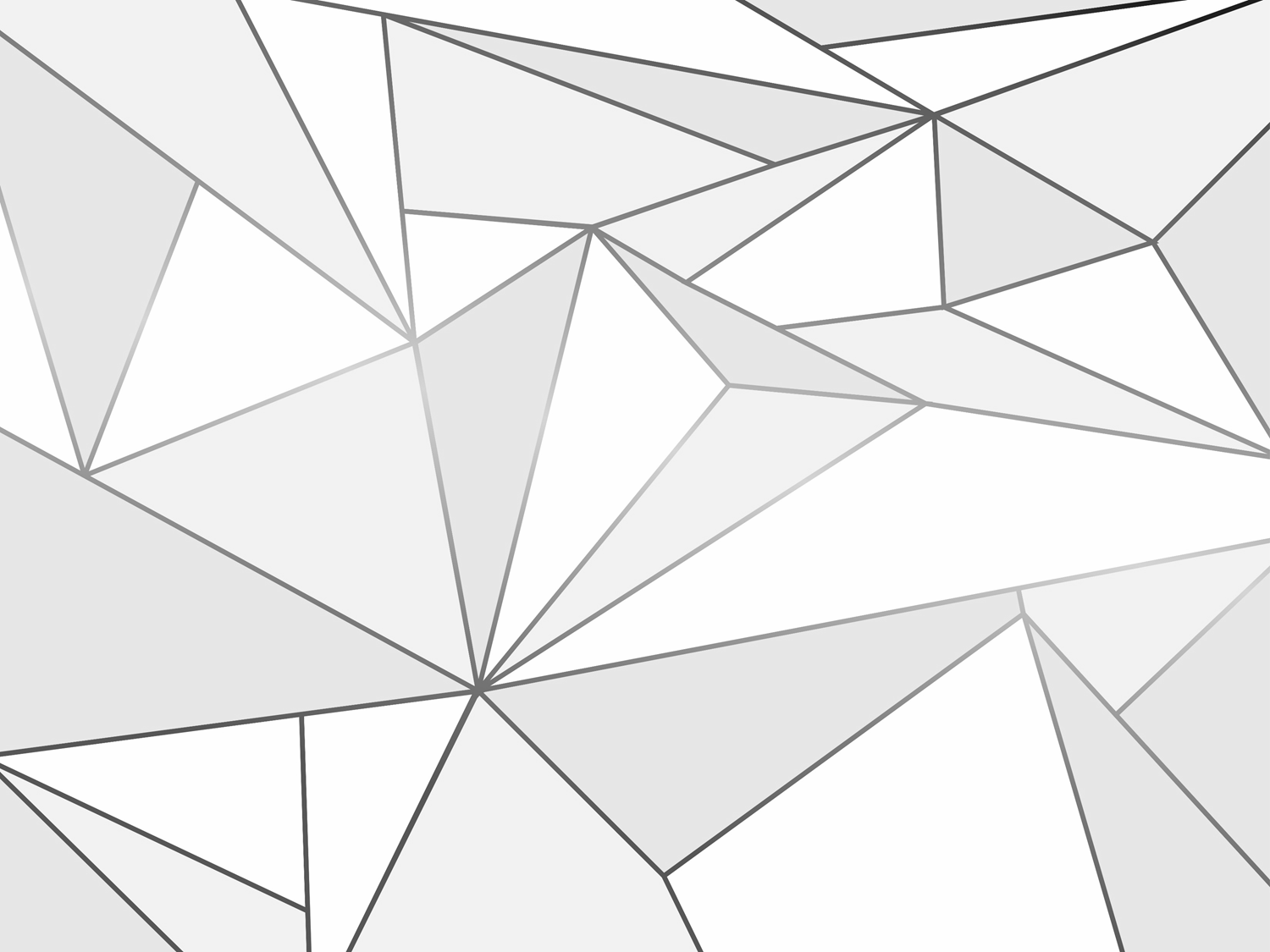 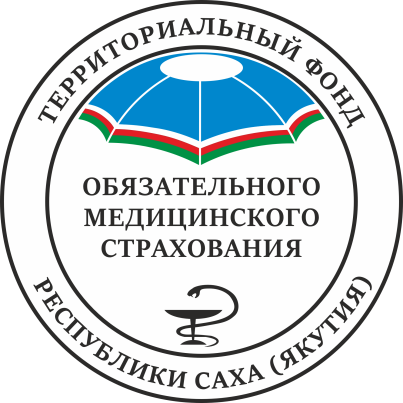 Схема реализации территориального плана мероприятий (НСЗ) по новым правилам
ГИС ОМС
ТОЛЬКО ЭЛЕКТРОННЫЙ ДОКУМЕНТООБОРОТ


Постановление Правительства РФ № 273 от 26.02.2021 г.
ГИС ОМС
СРОКИ РЕГЛАМЕНТИРОВАНЫ


Выход за рамки сроков приведет к невозможности 
ФИНАНСИРОВАНИЯ
ГИС ОМС
ПРОВЕРИТЬ ПОЛНОМОЧИЯ ВАШЕЙ МО В СИСТЕМЕ ГИС ОМС


Подписание, подача, изменение:
Соглашения
Заявки
ГИС ОМС
ПРОЙТИ ОБУЧЕНИЕ СОГЛАСНО ИНСТРУКЦИИ В СИСТЕМЕ ГИС ОМС


Приказом по организации обеспечить прохождение обучения в системе ГИС ОМС по существующему и будущему функционалу ГИС ОМС.

ТФОМС и МО обладают разными интерфейсами в системе.

По любым возникающим вопросам обращаться в техподдержку 
ГИС ОМС.
ГИС ОМС
НАЗНАЧИТЬ ОТВЕТСТВЕННЫХ ЗА КОНТРОЛЬ



Приказом по организации необходимо назначить персонально ответственных за систему ГИС ОМС по мероприятиям НСЗ в части:
своевременного взаимодействия;
мониторинга;
контроля;
заполнение и отправку документов;
А. Заключение соглашений
2 раб. дня
3 раб. дня
3 раб. дня
МО возвращает подписанные соглашения в ТФОМС
ТФОМС подписывает соглашения
ТФОМС направляет в МО проект соглашения на финансирование
Проекты соглашений направляются не позднее 2 раб. дней с момента утверждения ТПМ МЗ через ГИС ОМС
В течение 3 раб. дней после получения подписанных со стороны МО соглашений, ТФОМС подписывает их со своей стороны и направляет один экземпляр в МО
МО обязано подписать и вернуть в ТФОМС подписанные со своей стороны соглашения не позднее 3 раб. дней с момента получения проекта.
Б. Заключение соглашений
3 РАБОЧИХ ДНЯ
для МО на подписание Соглашения в системе ГИС ОМС с момента получения
В. Заключение соглашений
КАТЕГОРИЧЕСКИ ЗАПРЕЩЕНО ЗАКЛЮЧАТЬ ДОГОВОРЫ ПО МЕРОПРИЯТИЯМ БЕЗ ПОДПИСАННОГО СОГЛАШЕНИЯ С ТФОМС
это приведет к невозможности ФИНАНСИРОВАНИЯ
А. Финансирование мероприятий
1 этап
2 этап
3 этап
4 этап
ТФОМС осуществляет проверку заявки на соответствие требованиям
Перечисление
ТФОМС средств по заявке
Отчет об использовании предоставленных средств
МО направляет заявку на перечисление средств в ТФОМС
- в течение 3 р.д. со дня заключения договора, контракта;
- не позднее 15 р.д. до момента оплаты по договору, контракту
- не позднее 1 декабря;
Не ранее 5 раб. дней со дня получения заявки 

Не позднее 5 раб. дней до дня наступления срока оплаты по договору, контракту
МО должна отчитаться перед ТФОМС об использовании средств в порядке и по формам утвержденным ФФОМС
Не более 5 раб. дней.

В случае несоответствия требованиям ТФОМС составляет протокол об отклонении заявки.
Сроки. Финансирование мероприятий
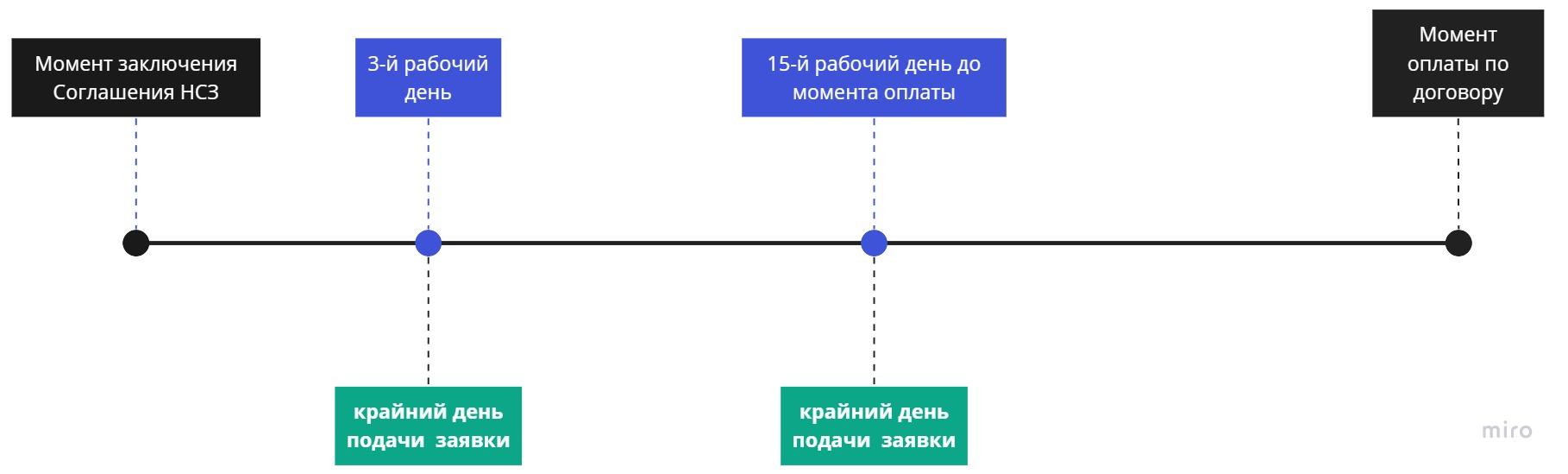 ||||||||||||||||||||
Сроки. Финансирование мероприятий
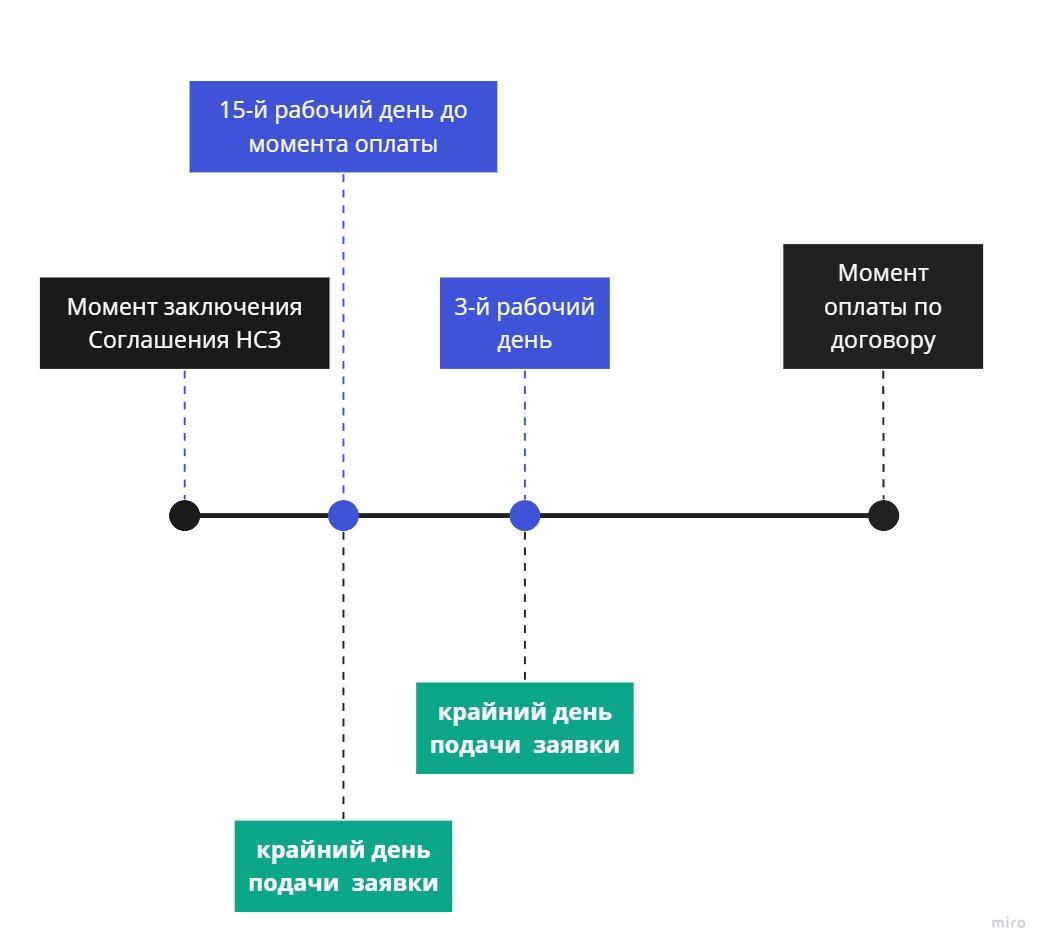 ||||||||
Б. Финансирование мероприятий
В договорах на обучение срок оплаты за обучение работника 
рекомендуется указывать 

не менее 30 дней с даты окончания обучения
В. Финансирование мероприятий
ПРИОРИТЕТ ЗАЯВКИ 
НАД ДОГОВОРОМ/КОНТРАКТОМ
если заявка поступит позднее 3 р.д. это приведет к невозможности ФИНАНСИРОВАНИЯ
Г. Финансирование мероприятий
1 РАБОЧИЙ ДЕНЬ 
ПОСЛЕ ЗАКЛЮЧЕНИЯ ДОГОВОРА/КОНТРАКТА
для МО на подачу заявки на финансирование
Д. Финансирование мероприятий
ПЕРЕЧЕНЬ ДОКУМЕНТОВ ДЛЯ ЗАЯВКИ: 
КОПИЯ ДОГОВОРА/КОНТРАКТА
ЗАЯВЛЕНИЕ МЕДРАБОТНИКА
дата договора/контракта должна быть ВЧЕРАШНЕЙ
Е. Финансирование мероприятий
ПРИ ПОДАЧЕ УТОЧНЕННОЙ ЗАЯВКИ 
НЕОБХОДИМО ПРОСТАВИТЬ: 
КОД 2 - “УТОЧНЕННАЯ ЗАЯВКА”
в отсутствии этого заявка на финансирование может быть 
НЕ ПРИНЯТА
Ж. Финансирование мероприятий
МО ОБЯЗАНЫ:

в течение 3 раб. дней со дня увольнения мед. работника МО по которому планировалось проведение ДПО
предоставить эту информацию (об увольнении) в ТФОМС через ГИС ОМС
Информация
ОТДЕЛЫ ТФОМС ОТВЕТСТВЕННЫЕ ЗА НСЗ
Юридический отдел, тел. 507-223 (нач. Хомина Алла Михайловна) 
- подписание соглашений.

ОФиСО, тел. 507-229 (нач. Захарова Мария Ивановна)
- проверка заявок на финансирование.
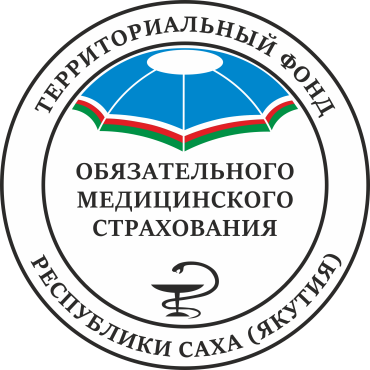 СПАСИБО ЗА ВНИМАНИЕ
Территориальный фонд 
обязательного медицинского страхования
Республика Саха (Якутия)

Российская Федерация, Республика Саха (Якутия),
677027, г. Якутск, ул. Кирова, 21Б.
Телефон: +7 (4112) 507-203
E-mail: general@oms.sakhanet.ru
www.sakhaoms.ru